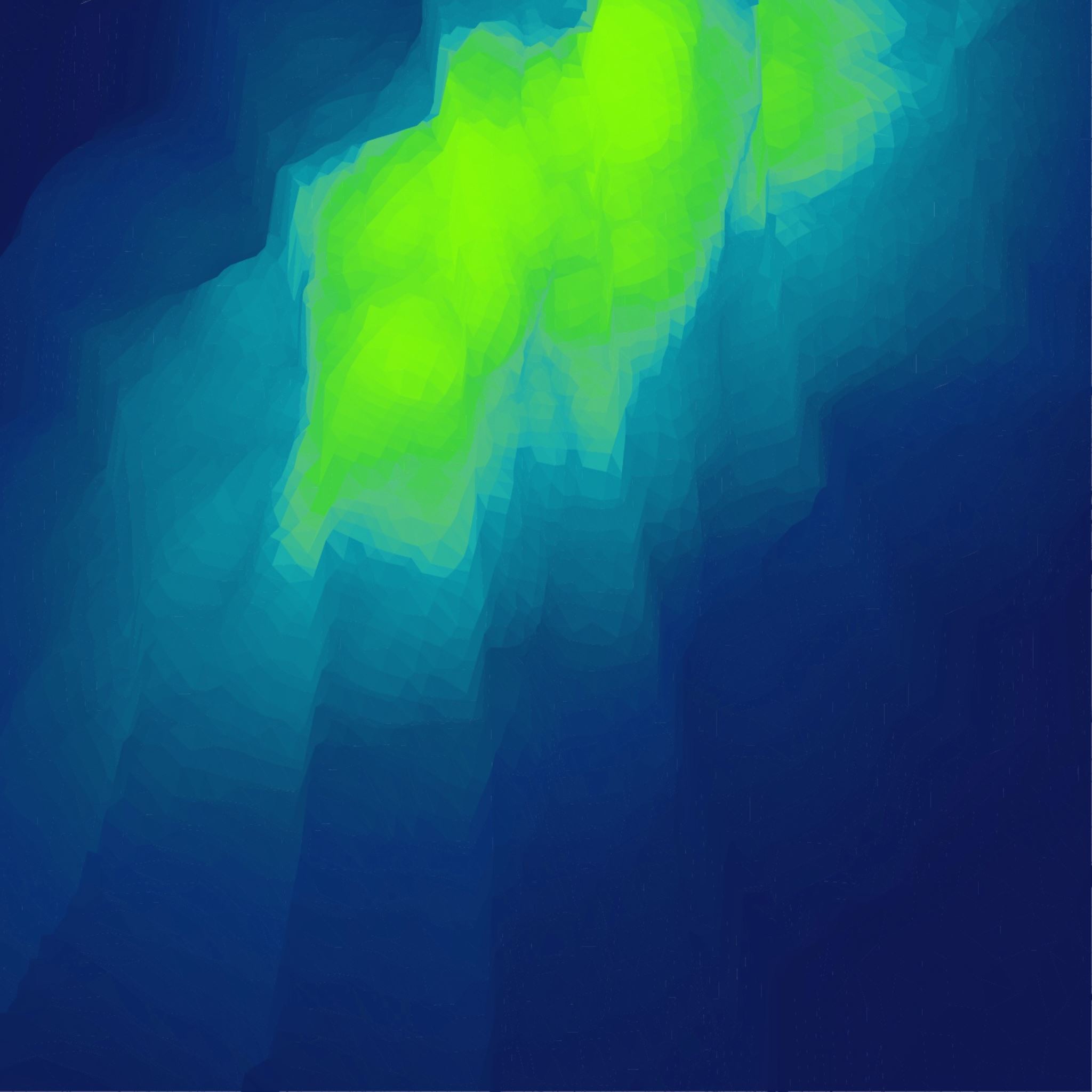 Boj zblízka
Obrana proti úderům a kopům – přijímání úderů
Boj zblízka
Cíl: seznámit se s úhyby a zkracování délky útočníkova úderu nebo kopu, princip přijímání úderů v případě nemožného úhybu (při držení druhým útočníkem, při spoutání a v pozicích znehybnění)
Průběh: princip přijímání úderu, nastavení a úhyb cílové plochy ve směru úderu, zkracování délky proti směru úderu, základy boje v poutech, pády ze stabilních poloh ve spoutání po předcházejícím úderu či kopu
Obrana proti držení a škrcení (1)
- proti přímému a obloukovému úderu (ve stoje, v sedu)
- proti přímému a obloukovému kopu ( ve stoje, v sedu)
- při spoutání před tělem a za zády
- pád ze sedu z výšky po předchozím úderu či kopu
Seznam literatury
VÁGNER, Michal. K teorii boje zblízka. Praha: Karolinum, 2008. ISBN 978-80-2461-476-2.
 VÁGNER, Michal. 1. stupeň boje zblízka. Praha: 2008.